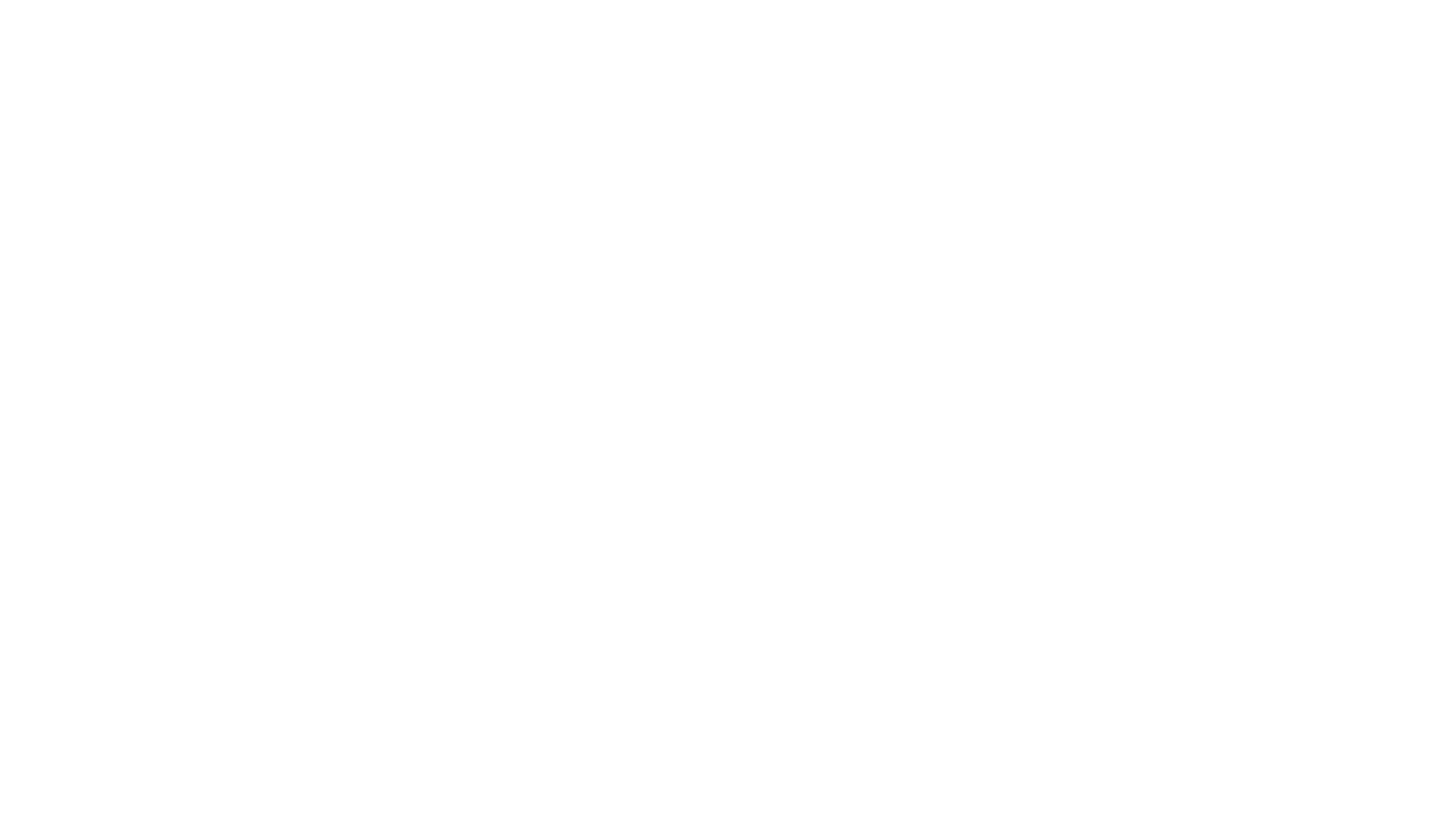 CASO CLÍNICONEUROLOGÍA
MARTÍ PANADERO SOLER (1842)
HGUE
AUTORIZADO POR EL DR. ALBEROLA
RESUMEN DEL CASO
Varón de 46 años
Acude por torpeza en mano derecho, disartria, mareo y ataxia de la marcha de comienzo brusco
AP: ingresos previos en Neurología en 2016 por un cuadro autolimitado de clínica sensitiva derecha y un segundo cuadro de “pre-síncope”
Foramen oval permeable (FOP)
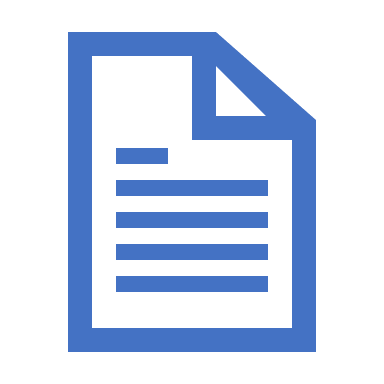 RMN
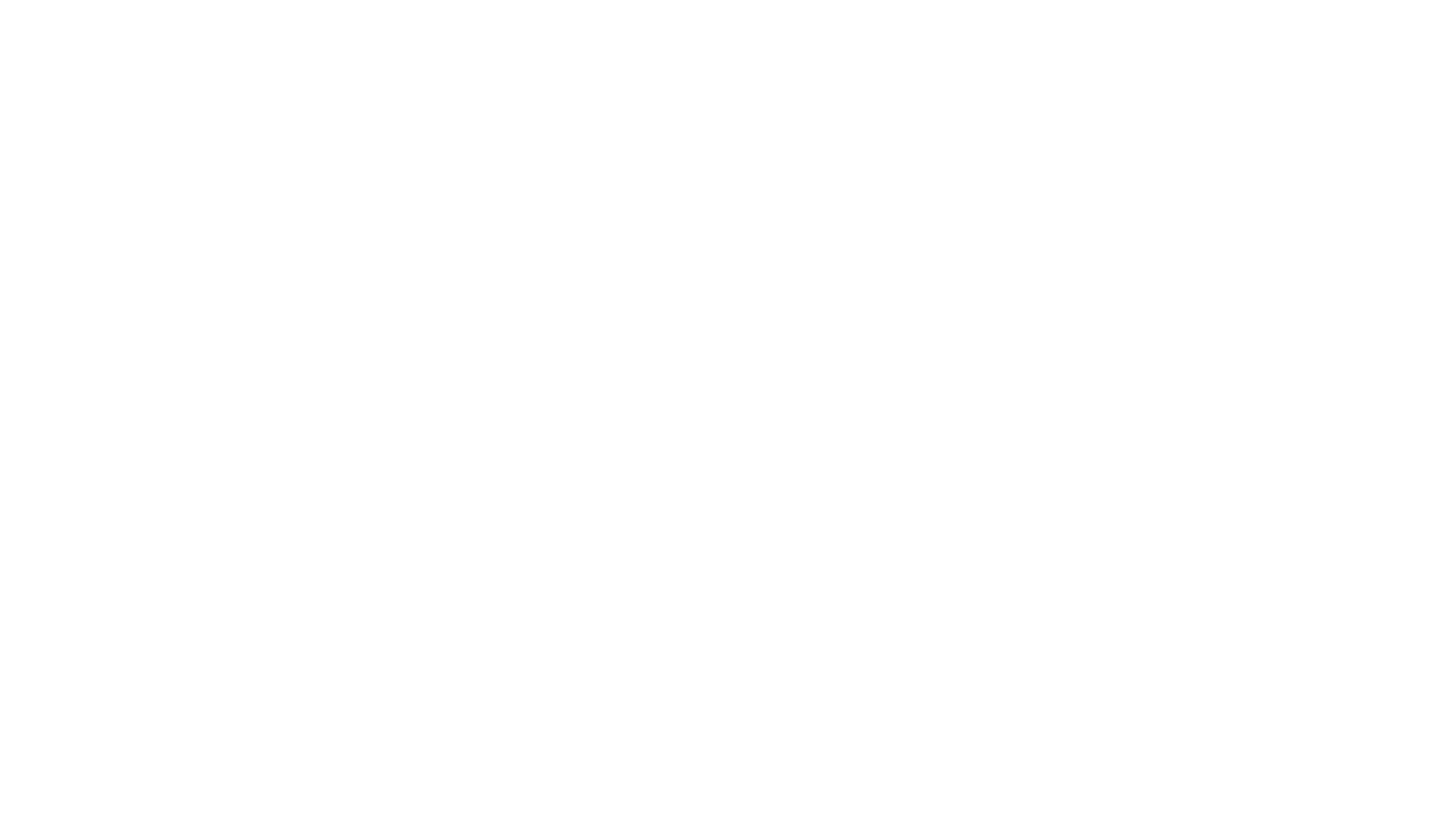 DIAGNÓSTICO
ICTUS ISQUÉMICO EN REGIÓN FRONTOPARIETAL IZQUIERDA DE ETIOLOGÍA INDETERMINADA
 	
(ECO-DOPPLER MMII y TELEMETRÍA normales)